Un usage du numérique pour l’inclusion des élèves à besoins particuliers en histoire-géographie
Déborah Clausell, Collège Pierre de Coubertin, Chevreuse, janvier 2018
De quoi s’agit-il ?
Garder les mêmes objectifs
Agir en équipe
Besoins identifiés
Aider à mémoriser
Favoriser l’autonomie
inclure
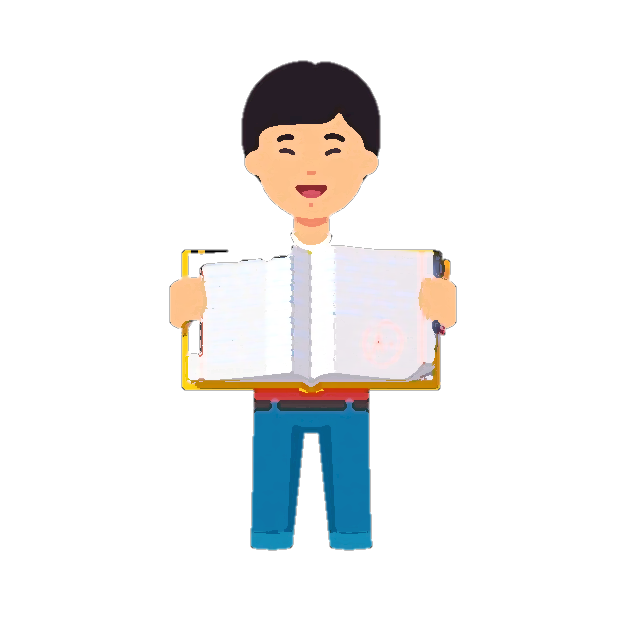 Les supports à disposition
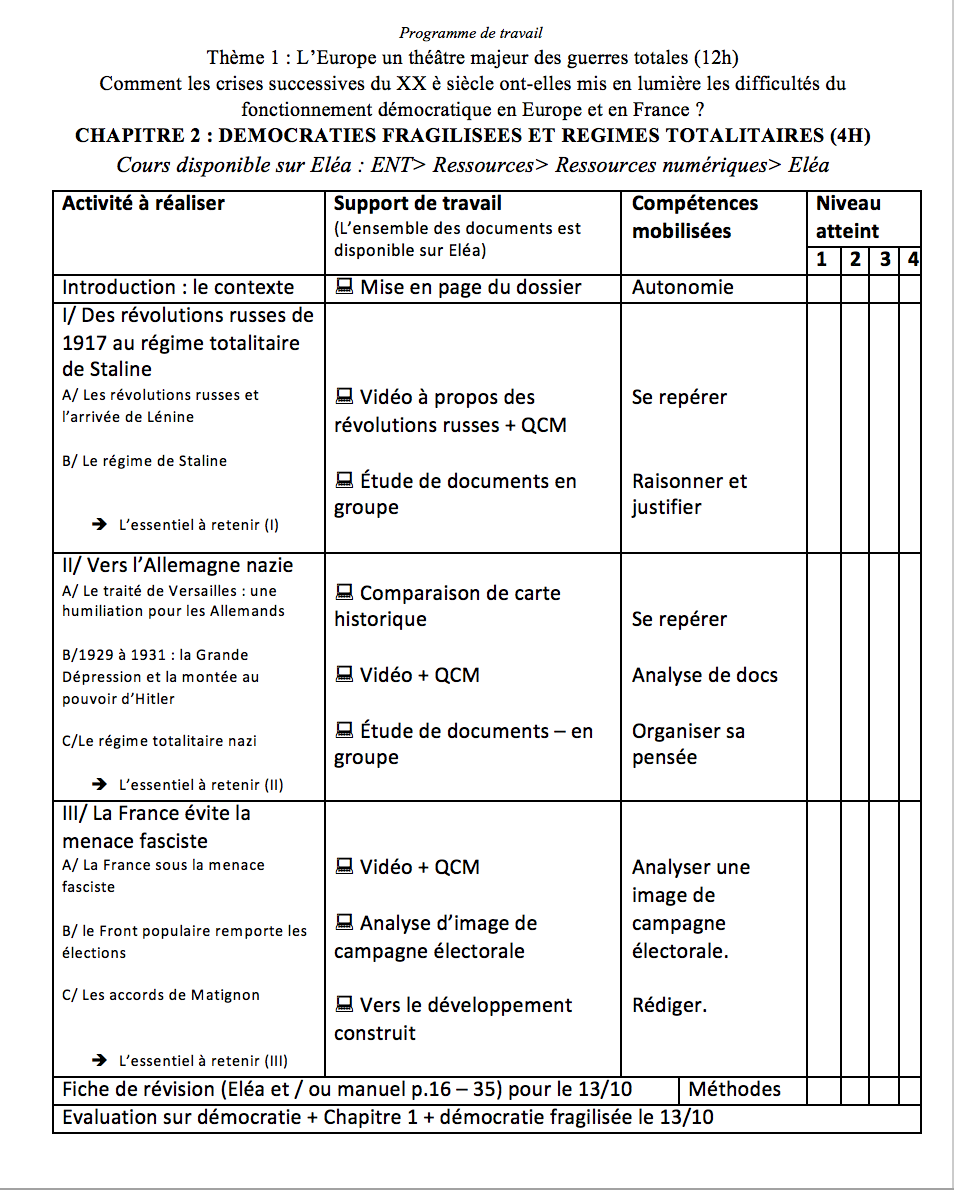 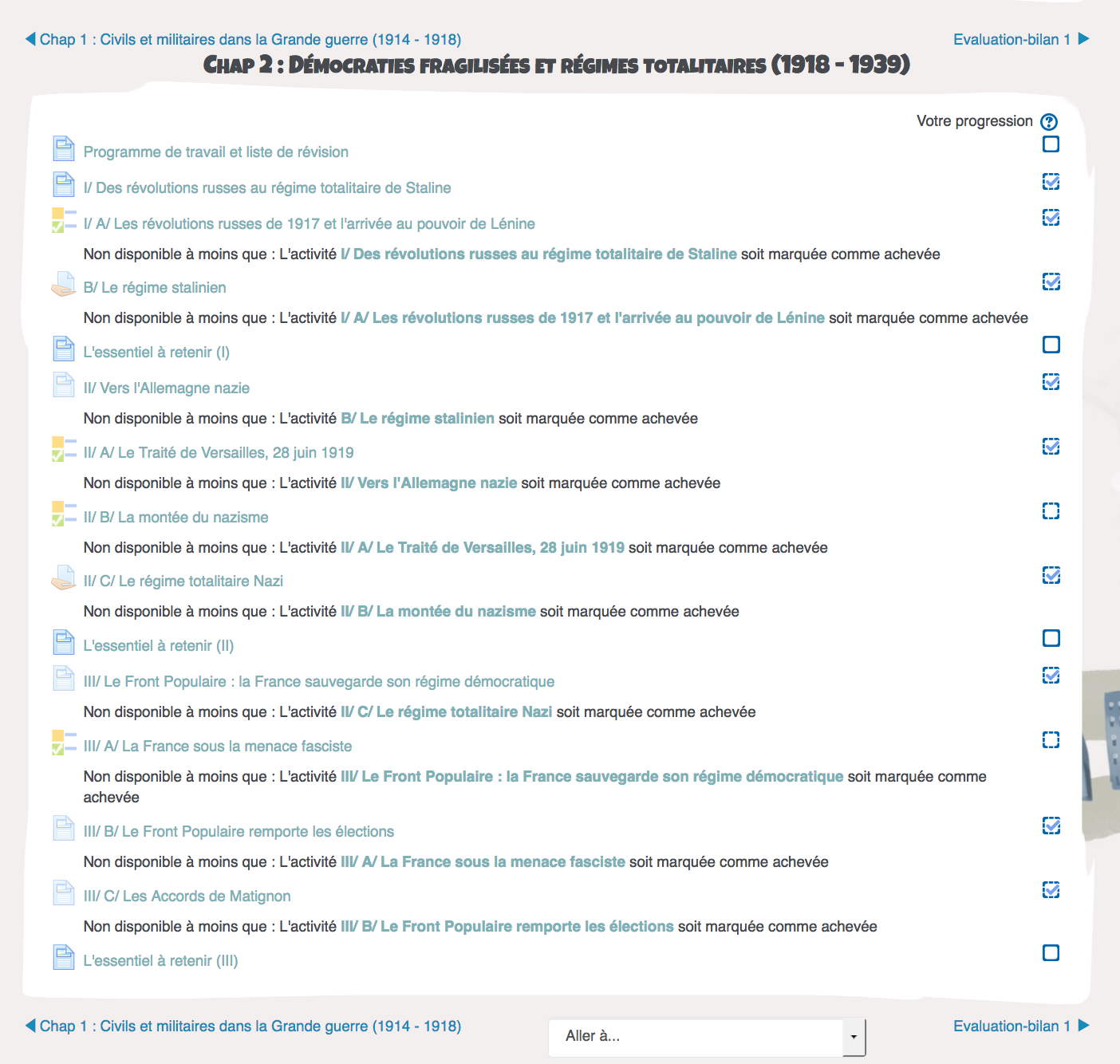 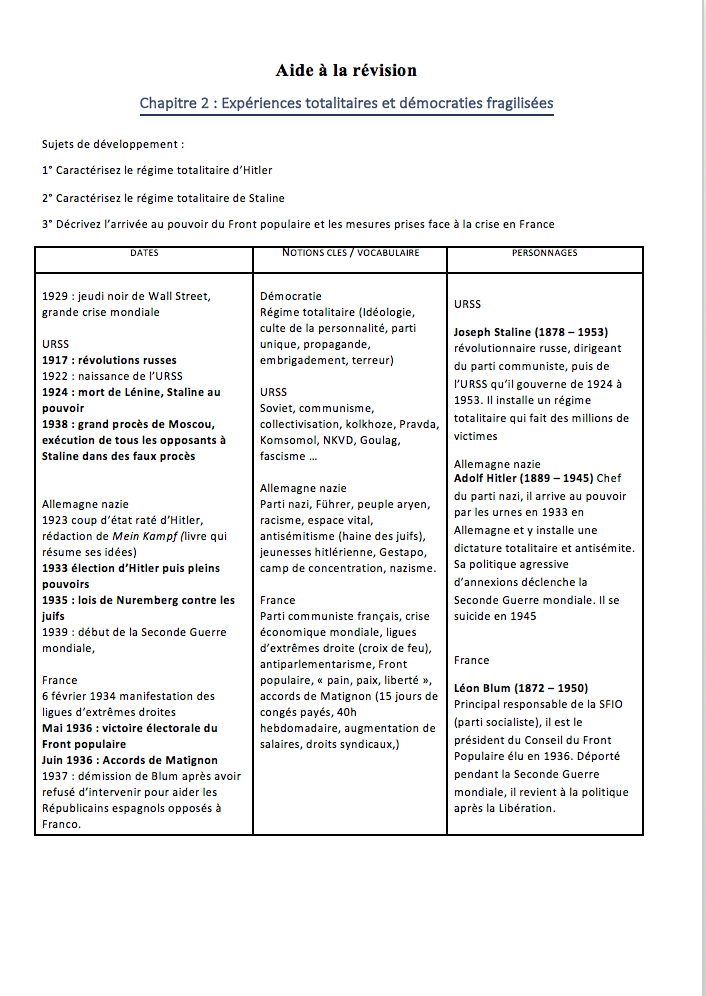 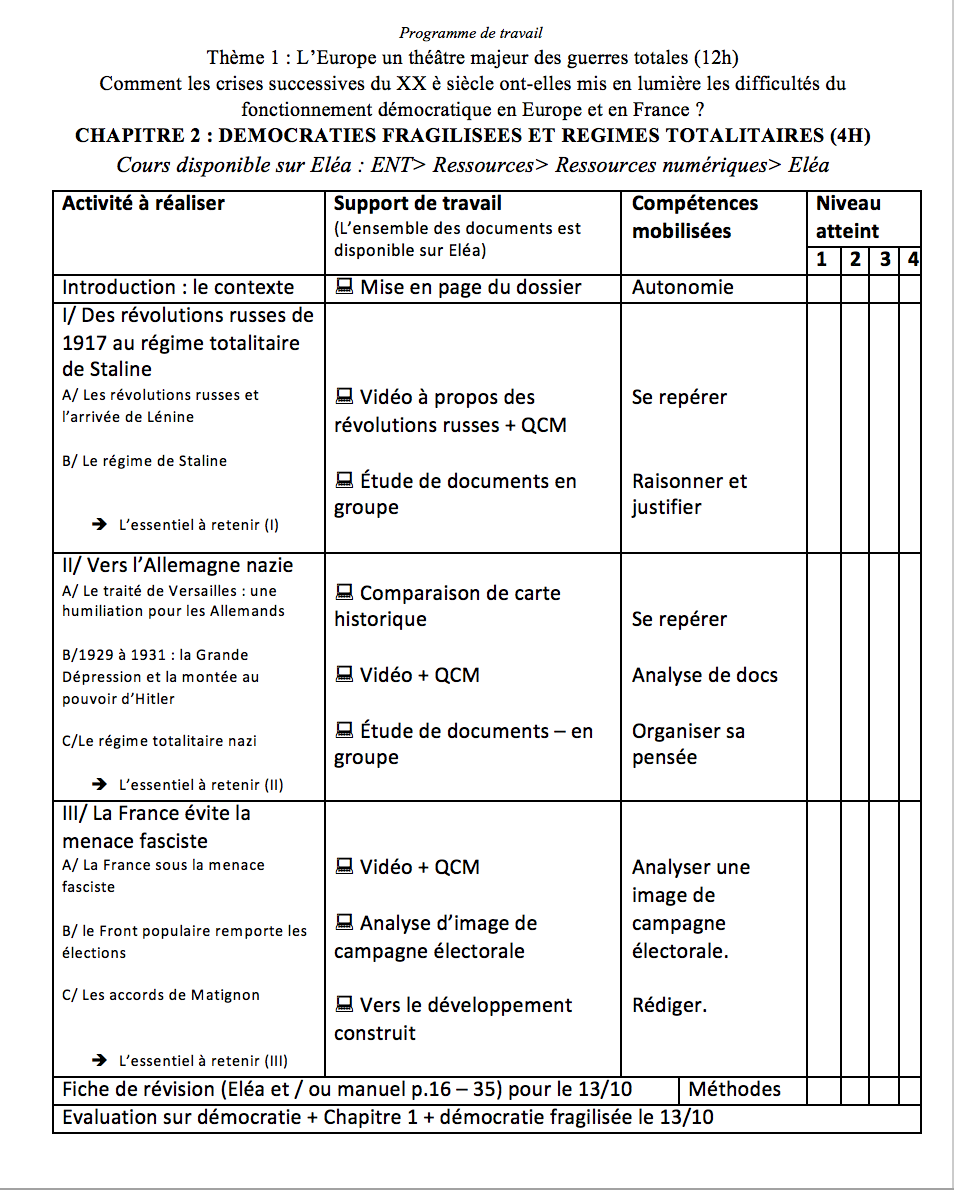 Zoom sur le programme de travail
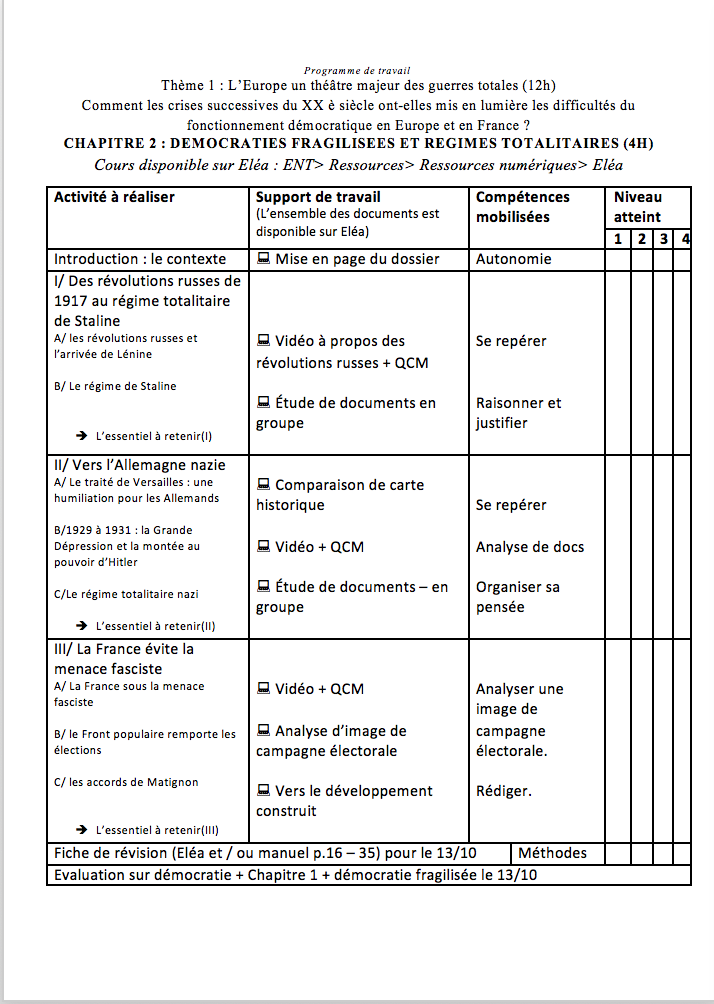 La structure du cours est explicitée.

Les ressources et activités à faire sont présentées. Si l’activité se fait sur Éléa une icône le signale

Les compétences visées en priorité sont indiquées.

Une évaluation est réalisée soit en auto évaluation.
Zoom sur la liste de révision
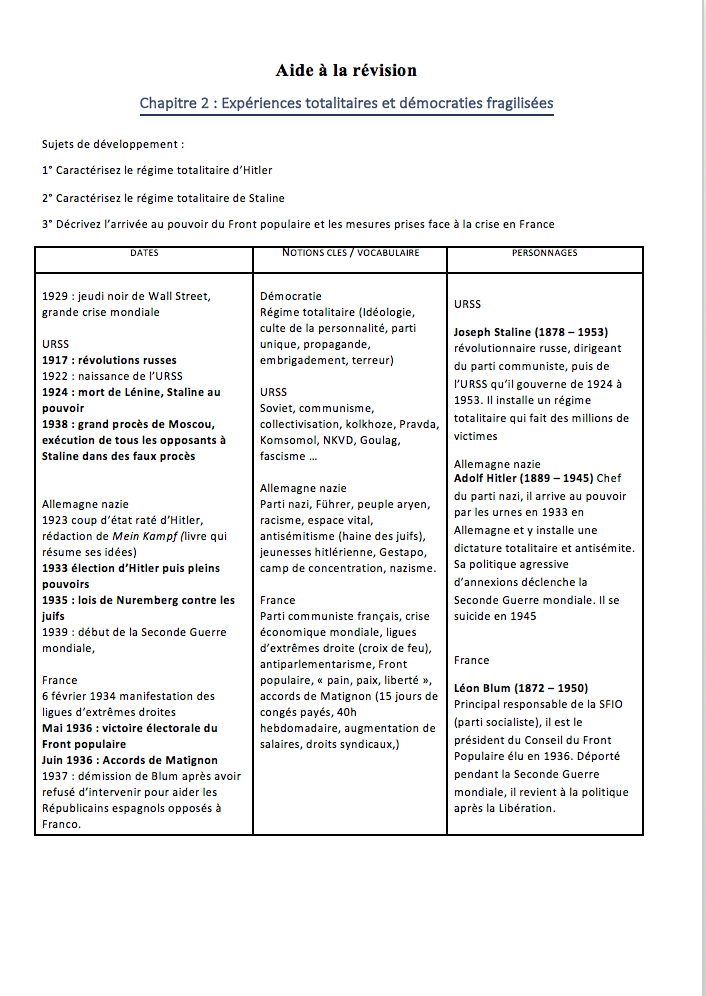 Des exemples de développements construits pour s’entraîner
Une colonne date, non exhaustive, avec des priorités
Une colonne notion-vocabulaire
Une colonne biographie (en géographie des cartes et croquis sont proposés)
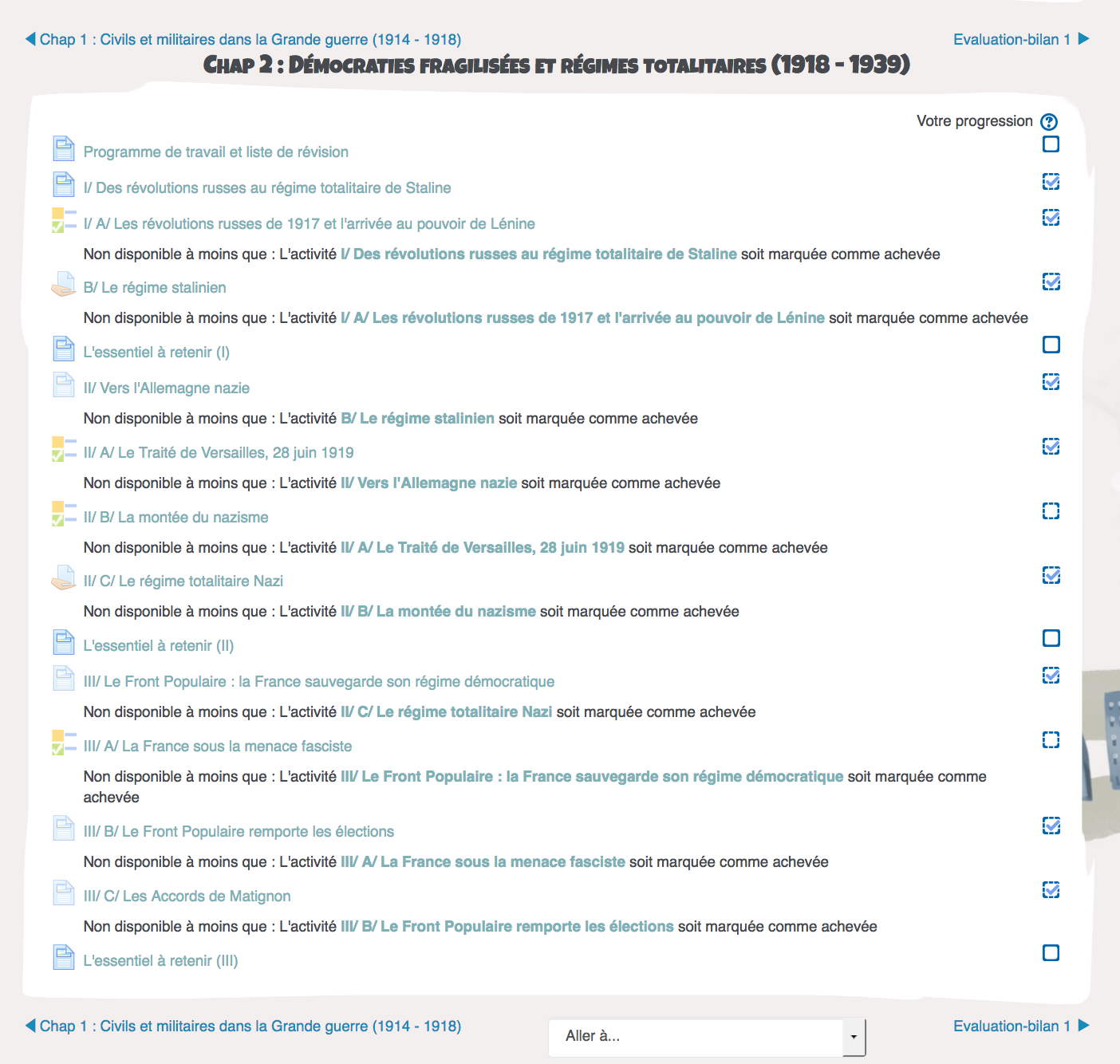 Zoom sur le parcours Éléa
Le programme de travail et la liste de révision sont disponibles
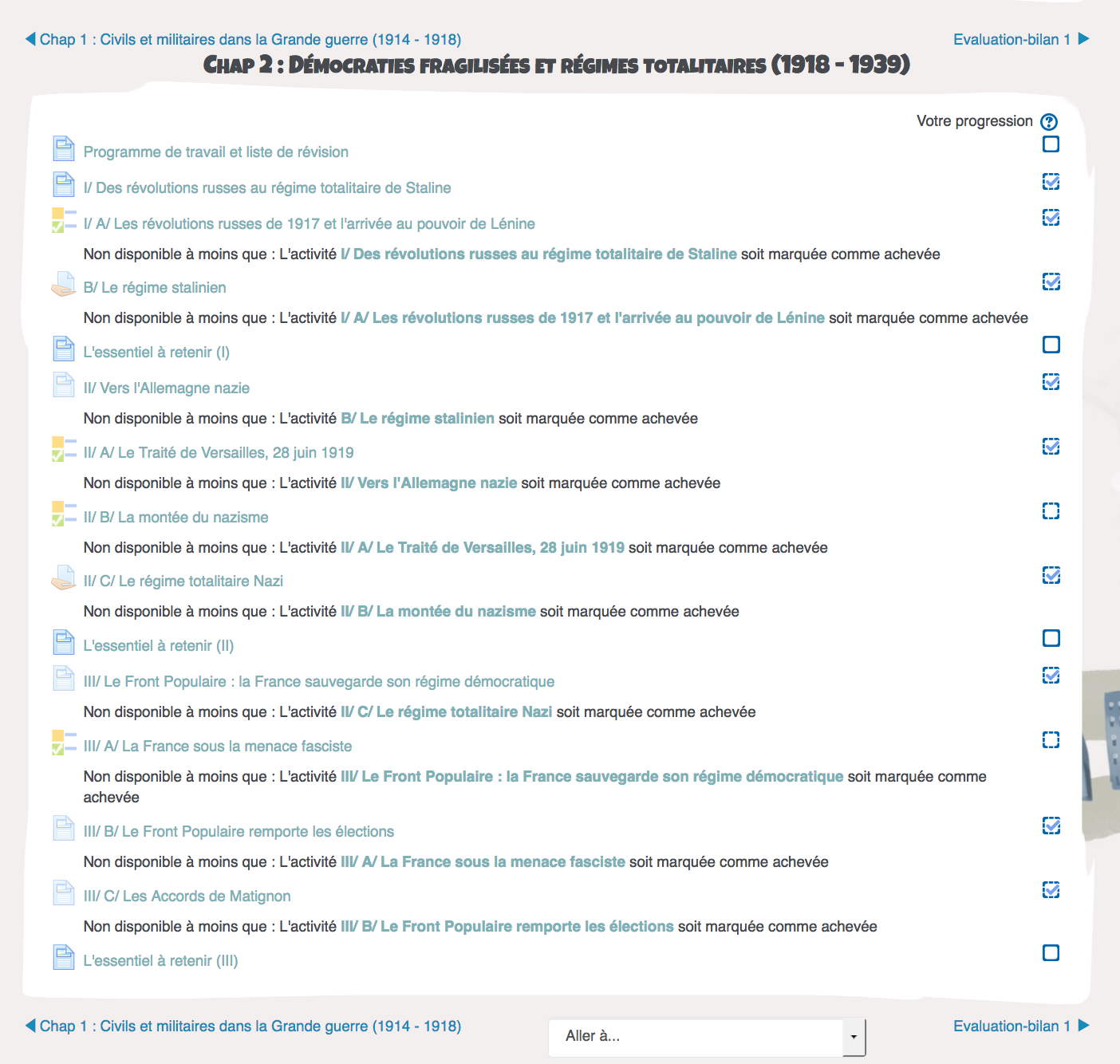 Les sections du parcours reprennent les titres des parties pour un repérage facilités
Des activités rapides sont proposées sur les sections qui sollicitent la mémoire (les révolutions russes, les conséquences du Traité de Versailles, la montée du nazisme,..)
L’ensemble est rythmé par des temps de remédiation « L’essentiel à retenir »
Sur Éléa, des activités de remediation…FRISE à compléter par déplacement pour contourner des difficultés d’écriture
Sur Éléa, des activités de remediation..Associer une notion à une image pour contourner des difficultés de mémoire lexicale
Géographie 4e – L’urbanisation du monde
Sur Éléa, des activités de remédiationDéposer un travail sous plusieurs formats
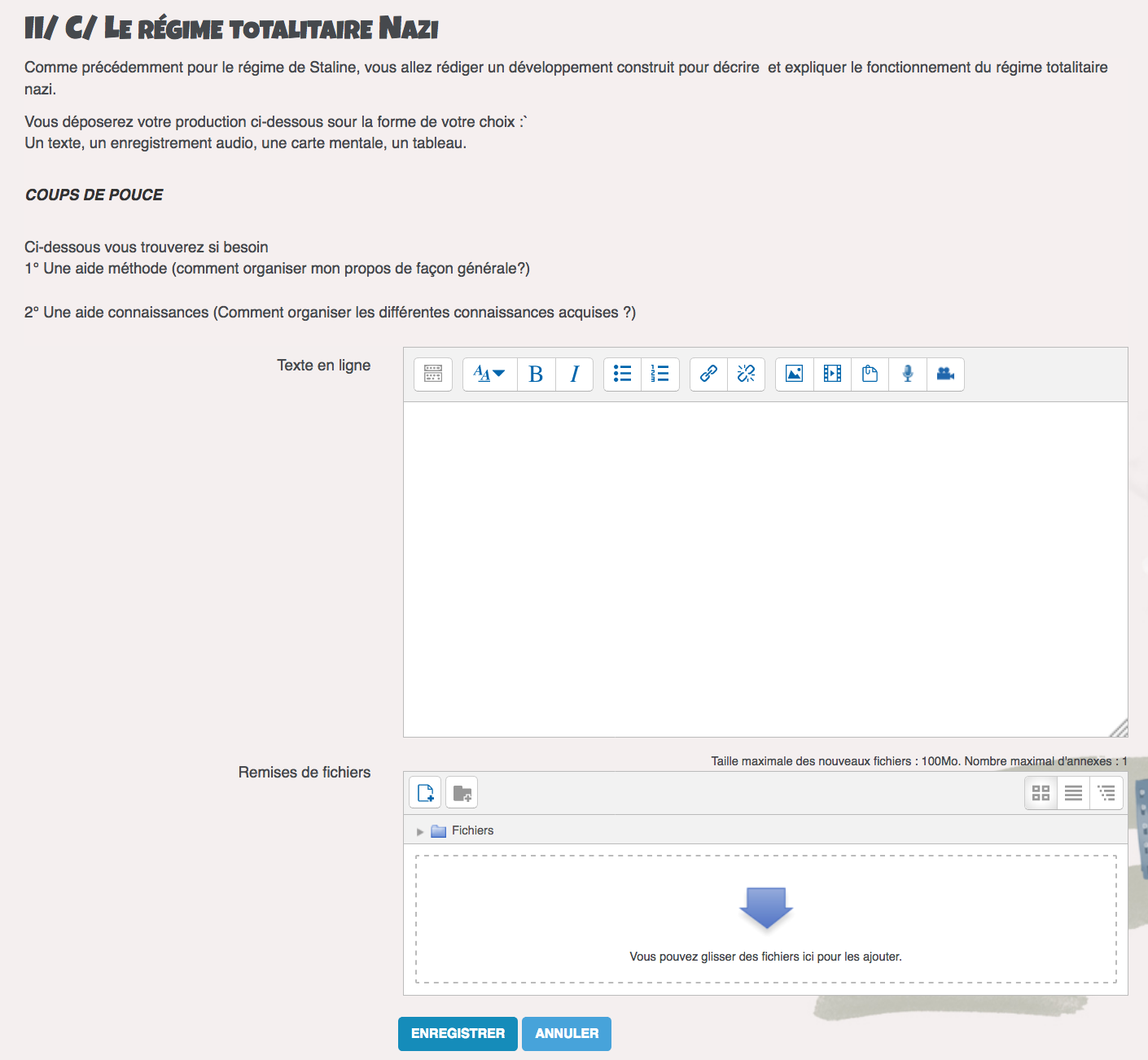 Cet encart permet à l’élève 
- de rédiger rapidement sa réponse
- d’enregistrer une réponse audio
- de déposer un fichier
Sur Éléa, des activités de remédiation
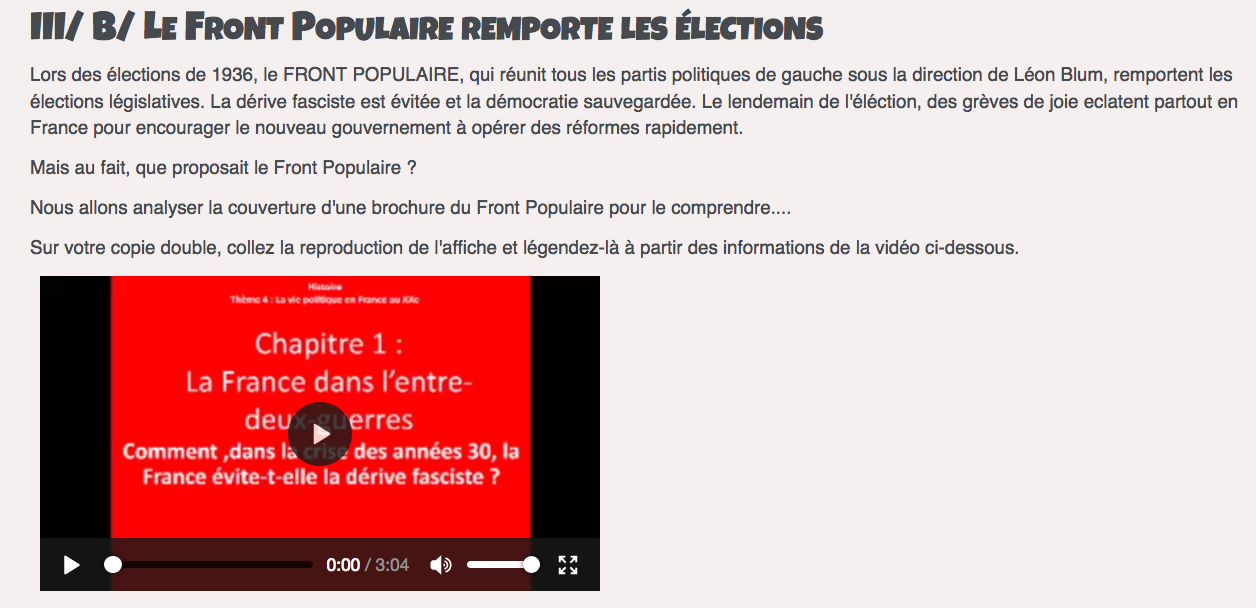 UNE CAPSULE VIDÉO EST PROPOSÉE POUR PRÉSENTER LA METHODE D’ÉTUDE D’IMAGE ET DU CONTENU DE COURS.

ICI LE PROGRAMME DU FRONT PROPULAIRE EST PRÉSENTÉ EN MÊME TEMPS QUE L’ÉLÈVE EST INVITÉ, À SON RYTHME, À ÉTUDIER DE FAÇON ORGANISÉE UNE BROCHURE DE CAMPAGNE.
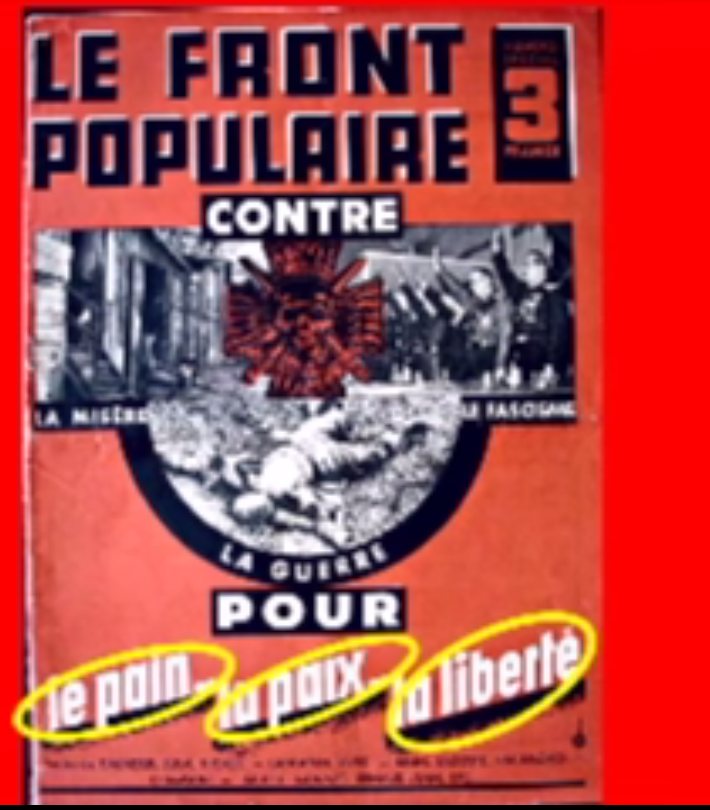 Quelques points de vigilance
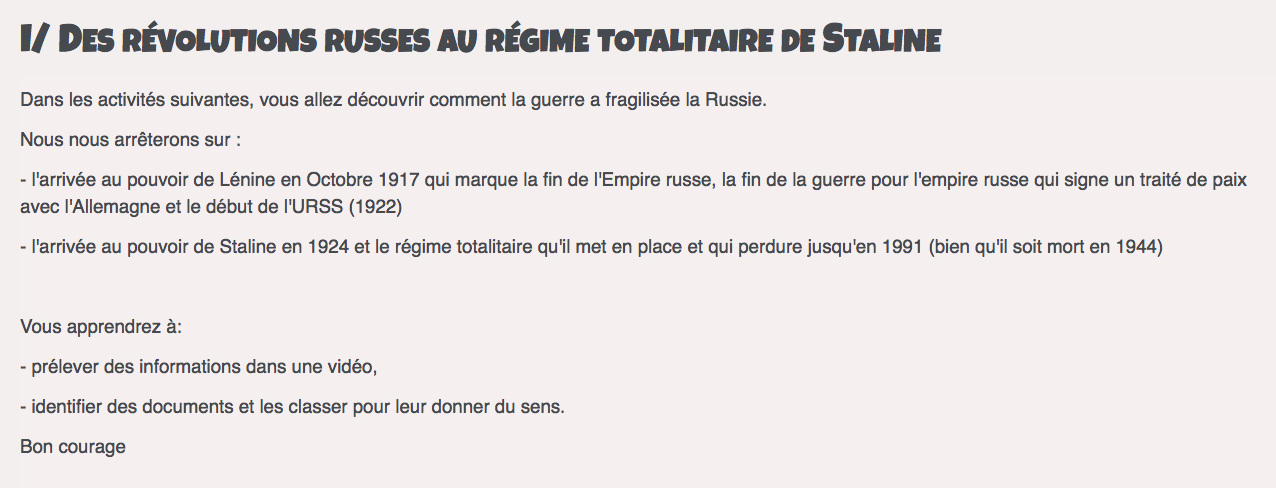 Sur Éléa :
- Scénariser en amont
Ne pas surcharger le travail à la maison
Expliciter le plus possible
Porter une attention rigoureuse aux ressources et aux activités (esthétique, contenu, affichage…)
Outils alternatifs
Learnings apps
https://learningapps.org/
La Quizinière
https://test.quiziniere.com/#/
Petite bibliographie :
Sylvain Connac, La personnalisation des apprentissages, ESF, 2015
Pour les sciences cognitives : http://sciences-cognitives.fr/author/sciences-cognitives/
Pour aller plus loin
Formations disponibles sur Gaia:

HANDICAP ET ENSEIGNEMENT : ACCOMPAGNEMENT DE L’ÉLÈVE
La différenciation en histoire-géographie
Apprendre à apprendre – formation transversale
Faire entrer la e-éducation dans sa pédagogie